Ona tili
9-sinf
Mavzu: 
Ko‘chirma va o‘zlashtirma gaplar
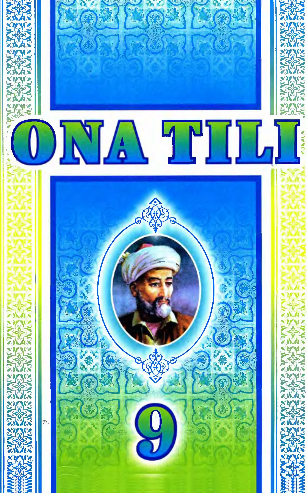 Umirov Javlon MuxamedovichToshkent viloyati  O‘rta Chirchiq tumani 21-umumiy o‘rta ta’lim maktabi o‘qituvchisi
Berilgan topshiriqni tekshirish
1. “Odob o‘rgatsalar, quloq sol, – deydi Yusufiy. – Birov odob o‘rgatsa, o‘rganmagan kishi hayvon kabidir”.           “K, –m. –K”.
2. Alisher Navoiy deganlar: “Befoyda so‘zni ko‘p aytma va foydalig‘ so‘zni ko‘p eshiturdan qaytma”.                               M: “K”.
Berilgan topshiriqni tekshirish
3. Navbat o‘ziga kelganda, ayvondan turib Maxdum baqirdi: “Ra’no, akangning qo‘liga suv quy!”                 M: “K!”
4. “Ha, – dedi Nafisa qat’iy qilib, – aytmoqchi emas edim, endi aytadigan bo‘ldim”.
                                “K, –m, –k”.
Ko‘chirma va o‘zlashtirma gaplar
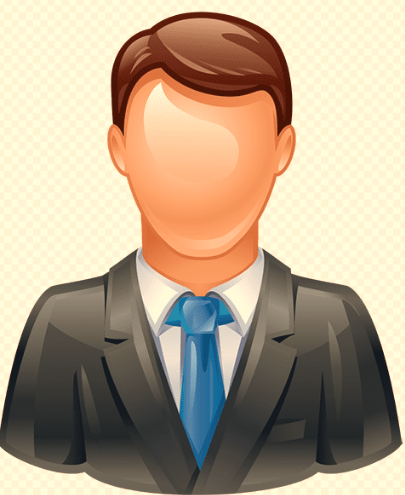 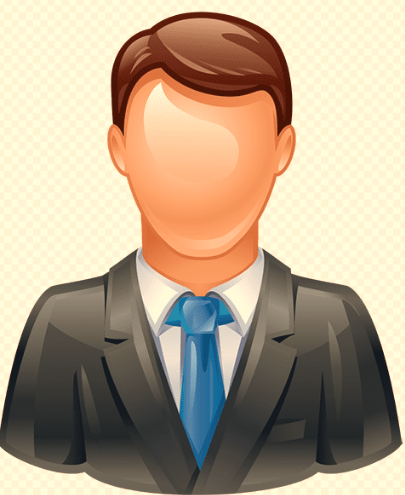 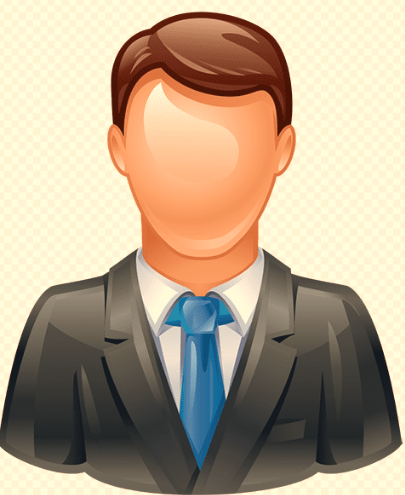 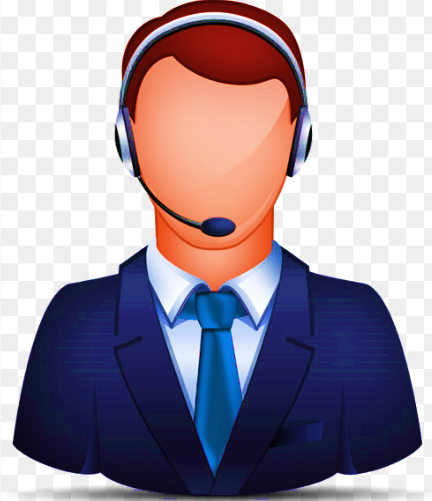 Ko‘chirma gap
Hech bir o‘zgarishsiz nutqqa olib kirilgan o‘zganing gapi
O‘zlashtirma gap Mazmuni saqlanib, shakli o‘zgartirilgan o‘zganing gapi
Qiyoslang
Ko‘chirma gap
O‘zlashtirma gap
“Tabiat  bizning onamizdir”, – dedi muallim.
Muallim tabiat onamiz ekanligini aytdi.
Kengaygan birikmali sodda gap
“K”, –m.
Qiyoslang
Qurbon ota dedi: “Men ertaga kelaman”.
Tinish belgilari
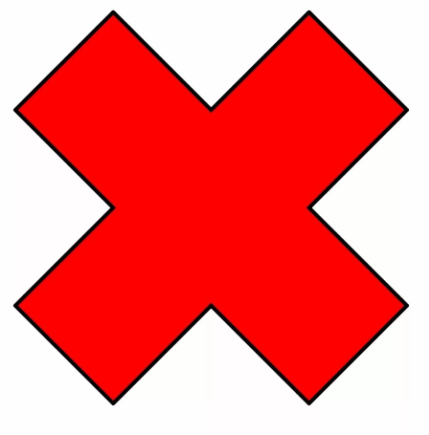 Ko‘chirma gapli qo‘shma gap
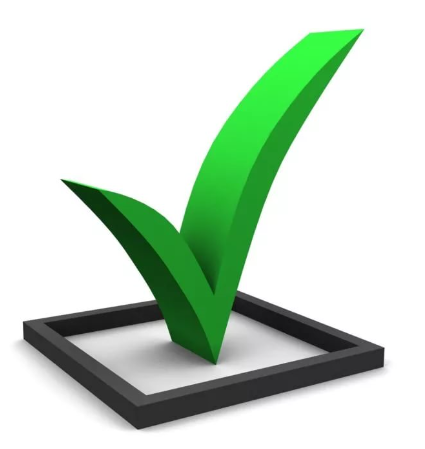 aytdi
dedi
Qurbon ota ertaga kelishini aytdi.
qo‘shma gap
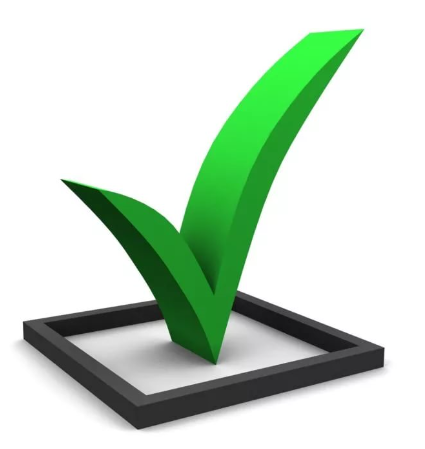 O‘zlashtirma gap
sodda gap
Shakliy o‘zgarishlar
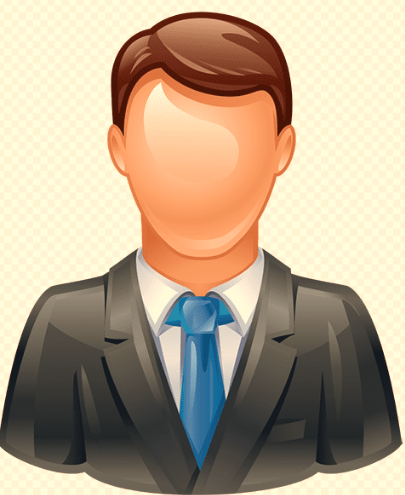 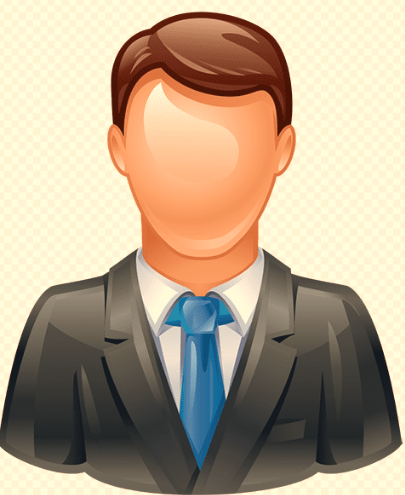 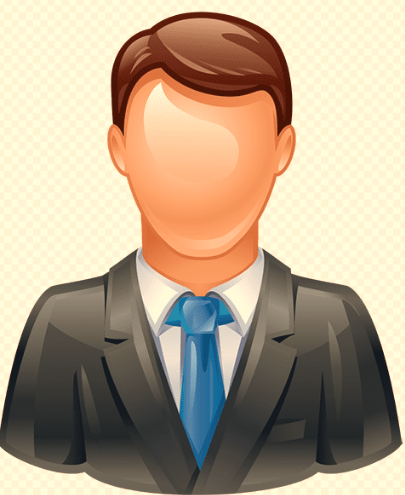 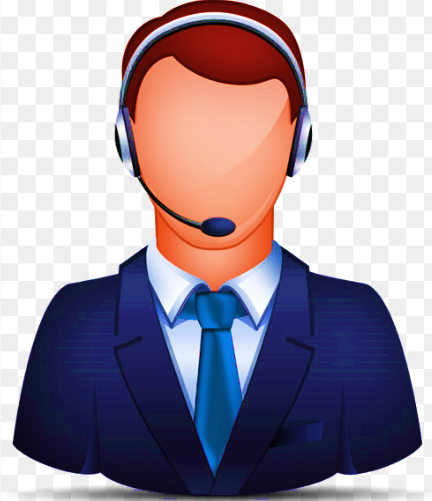 Ko‘chirma gap kesimi
-(i)sh, -gan, -lik, -ganlik
Kengaygan to‘ldiruvchili birikma
-ni shakli
185-mashq
1.O.Hojiyeva xalqni og‘ir sinovlar, mashaqqatlar, ulug‘ o‘zgarishlar jipslashtirishini, uning kuch-qudratini imtihon qilishini yozadi.
O‘zlashtirma gap
2. Amakim bizga uqtirdi: “Bir-biringiz bilan ahil bo‘linglar!”
M: “K!”
185-mashq
3. G‘afur G‘ulom Erkin Vohidovning mudragan aruzni uyg‘otib yuborganini, uni arab, fors so‘zlaridan tozalab, sof o‘zbek g‘azalini yaratayotganini gapirdi.
- - - - - - - - - - - - - - - - - -
- - - - - - - - - - - - - - - - - - - - - - - - - - - - -
- - - - - - - - - - - - - - - - - - - - - - - - - - - - -
- - - - - - - - - -
O‘zlashtirma gap
185-mashq
4. Abdulla Qahhor jilmayib: “Odamzod hasad qilmasligi kerak. Havas qilishi kerak. Havas qilgan odam murodiga yetadi”, – dedi.
M: “K”, –m.
4. Abdulla Qahhor odamzod hasad emas, havas qilishi kerakligini, havas qilgan odam murodiga yetishini jilmayib aytdi.
- - - - - - - - - - - - - - - -
- - - - - - - - - - - - - - - - - - - - - - - - - - - - -
- - - - - - - - - - - -
186-mashq
1. Bir donishmand nasihatni olmaydigan odamning baxtsiz odam ekanligini ta’kidlagan edi.
Ko‘chirma gap
Bir donishmand shunday degan edi: “Nasihatni olmaydigan odam baxtsiz odamdir”.
O‘zlashtirma gap
186-mashq
2. Xurramiy deydi: “Chiroyli xulq bilan
inson insondir”.
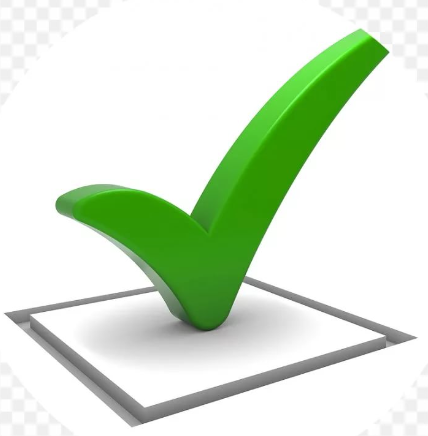 M: “K”.
Xurramiy inson chiroyli xulq bilan inson ekanligini aytadi.
O‘zlashtirma gap
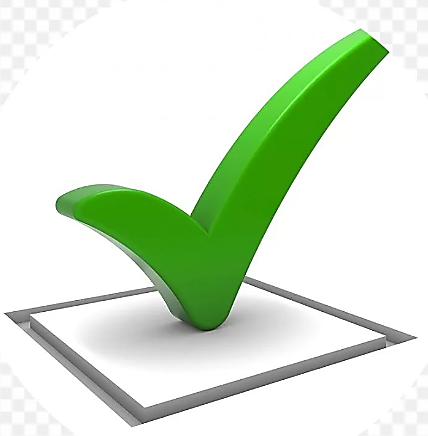 187-mashq
Uyimiz yaqinidagi jiydazorda mol boqardik. Kunlardan birida chakalakzor ichidan temir qoziq topib oldim. O‘sha kuni echkimning arqoniga temir qoziq bog‘lab, uyga keldim. Dadam ovqatdan keyin qoziqni ko‘rib qoldi.
     – Kimniki?
     – Topib oldim, – dedim.
     – Qayerdan?
     – Jiydazordan.
187-mashq
– Hozir joyiga oborib qo‘y. Qayerdan olgan bo‘lsang, o‘sha yerga olib borasan...
Qoziqni o‘sha o‘zim topgan joyga tashlab kelguncha o‘takam yorilay dedi.
     – Shunaqa bo‘ladi, – dedi dadam. – Ikkinchi birovning narsasini olmaydigan bo‘lasan. O‘sha odam qoziqni qidirib yurgan bo‘lsa, ertaga sening qo‘lingda ko‘rib tanib qolsa, nima degan odam bo‘lamiz. (O‘. Hoshimov)
187-mashq
Dadam ovqatdan keyin qoziqni ko‘rib qoldi.
     – Kimniki?
     – Topib oldim, – dedim.
Dadam ovqatdan keyin qoziqni ko‘rib qolib, kimniki ekanligini so‘radi.
Topib olganligimni aytdim.
Mustahkamlash uchun savollar
1. Qanday gapga o‘zlashtirma gap deyiladi?
2. Ko‘chirma va o‘zlashtirma gaplar bir-biridan nimasi bilan farq qiladi?
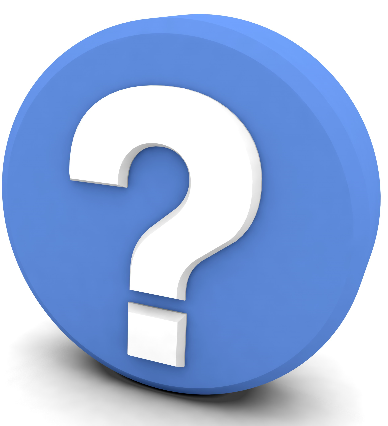 Mustaqil bajarish uchun topshiriq
189-mashq. Nuqtalar o‘rniga ko‘chirma gaplar qo‘ying. Ko‘chirma gaplarni o‘zlashtirma gapga aylantiring. 

     1. Do‘stim dedi: “... ”. 2. Sinfdoshim mendan so‘radi: “...? ”  3. O‘qituvchimiz: “... ”, – dedi.  4. Maktab direktori o‘quvchilarga qarata dedi: “...! ”